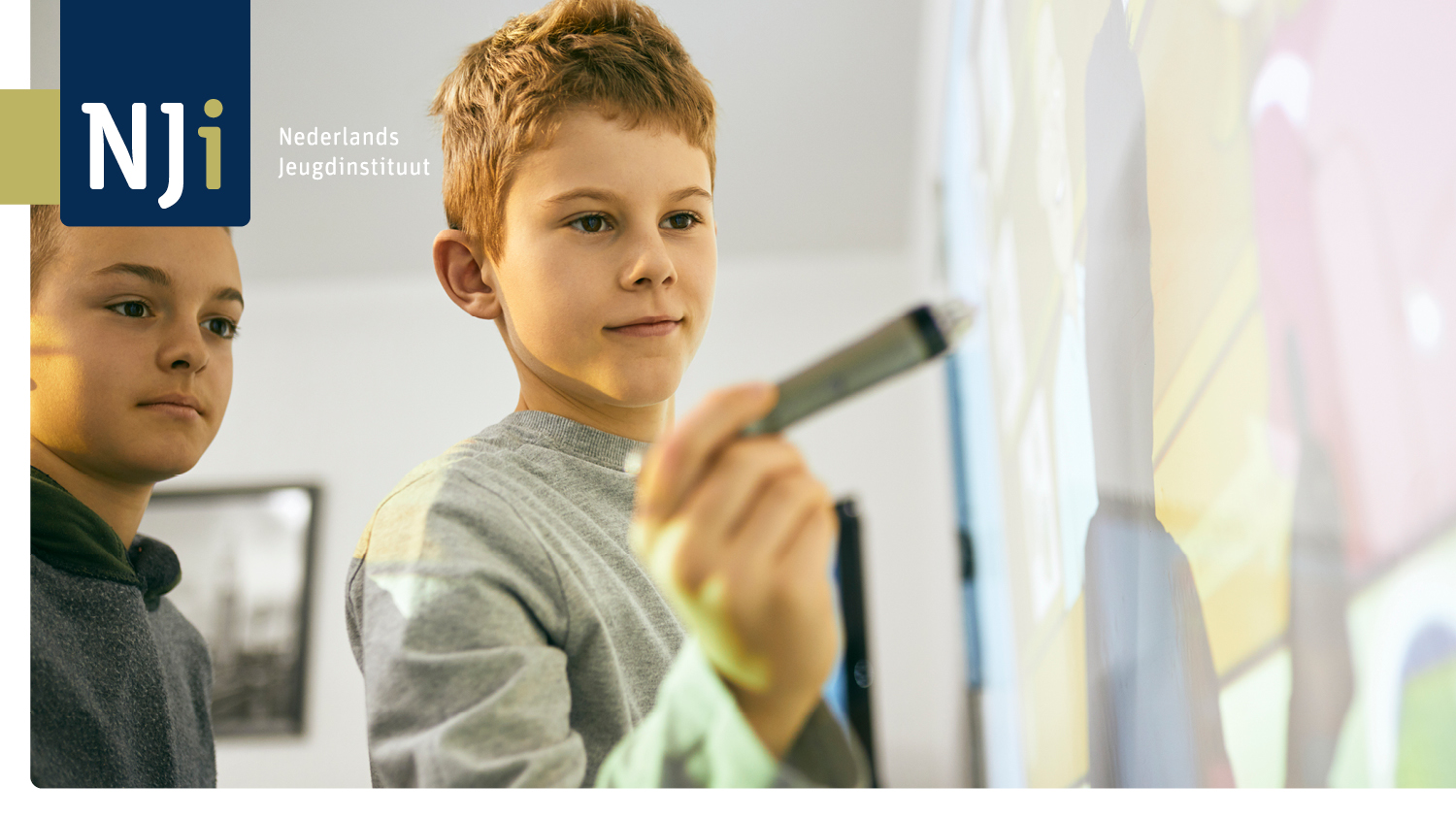 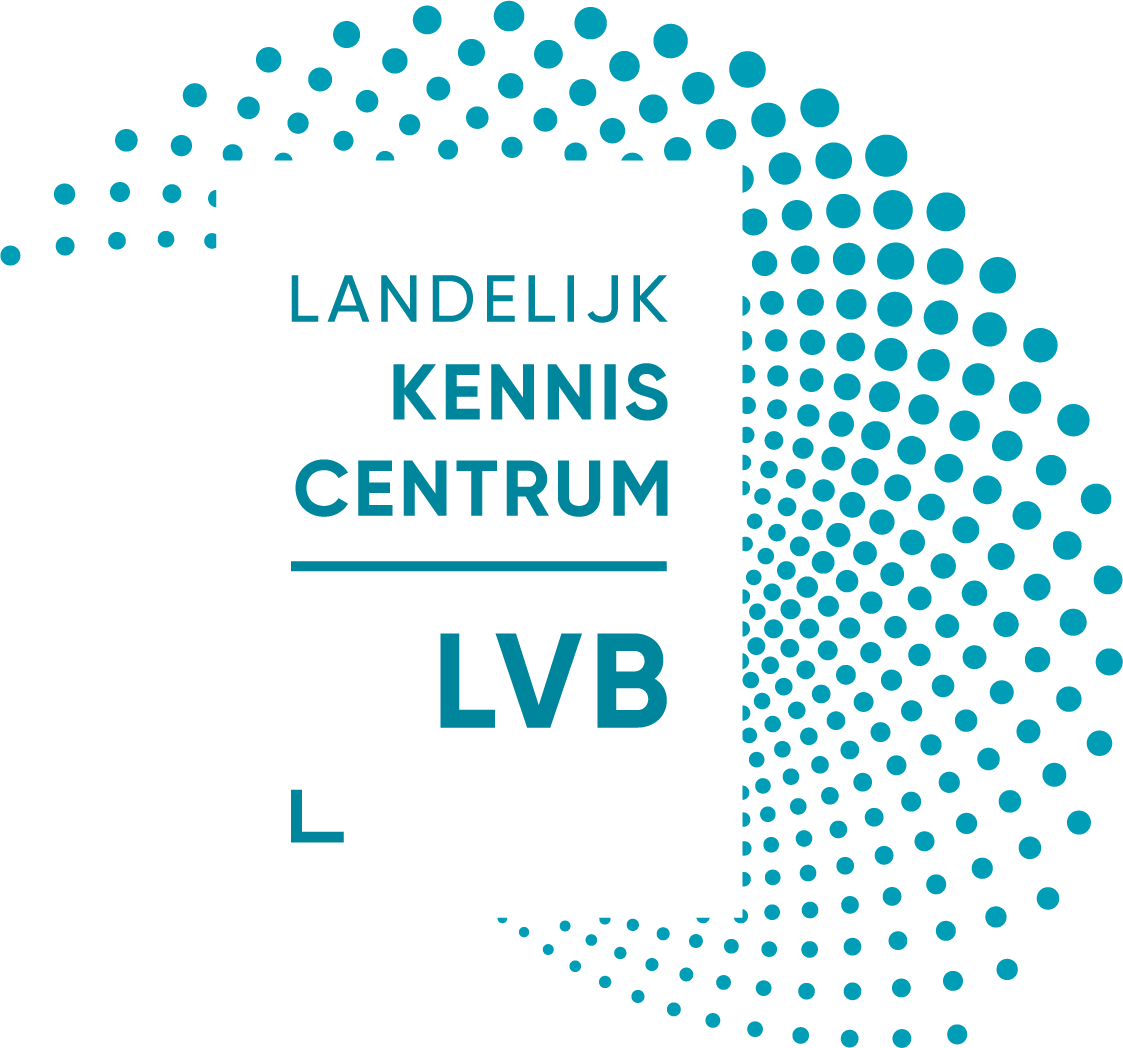 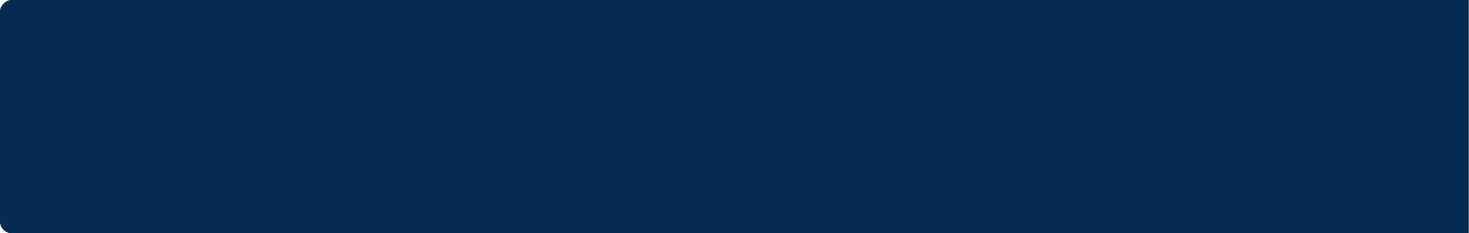 Samenwerken naar een inclusieve samenleving
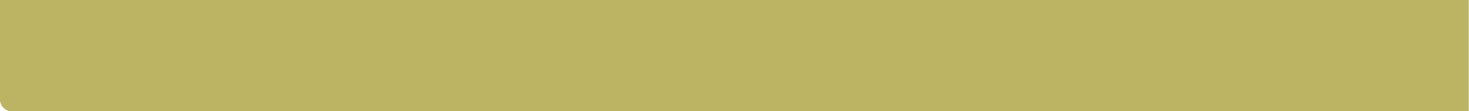 Betreed de wereld van LVB
Camilla Verschoore, Armaghan Efat & Thijs Tuenter
Wie zijn wij?
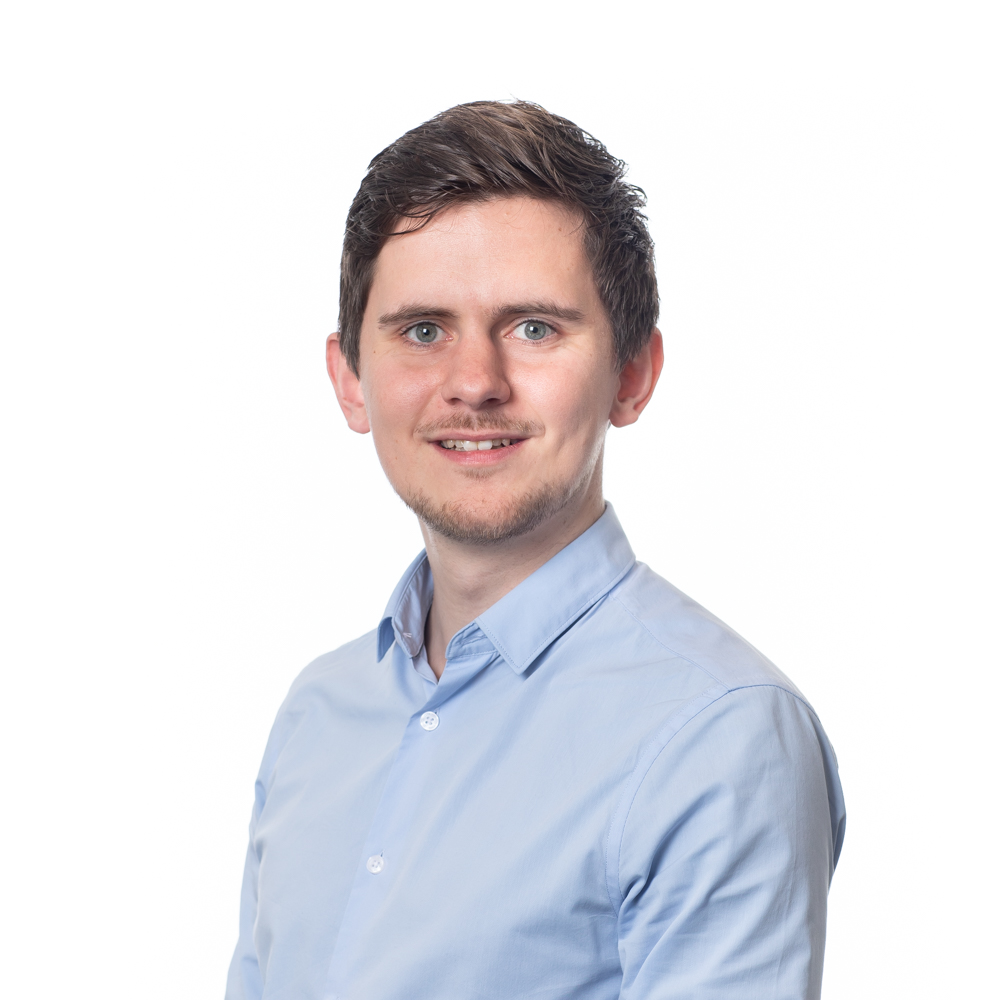 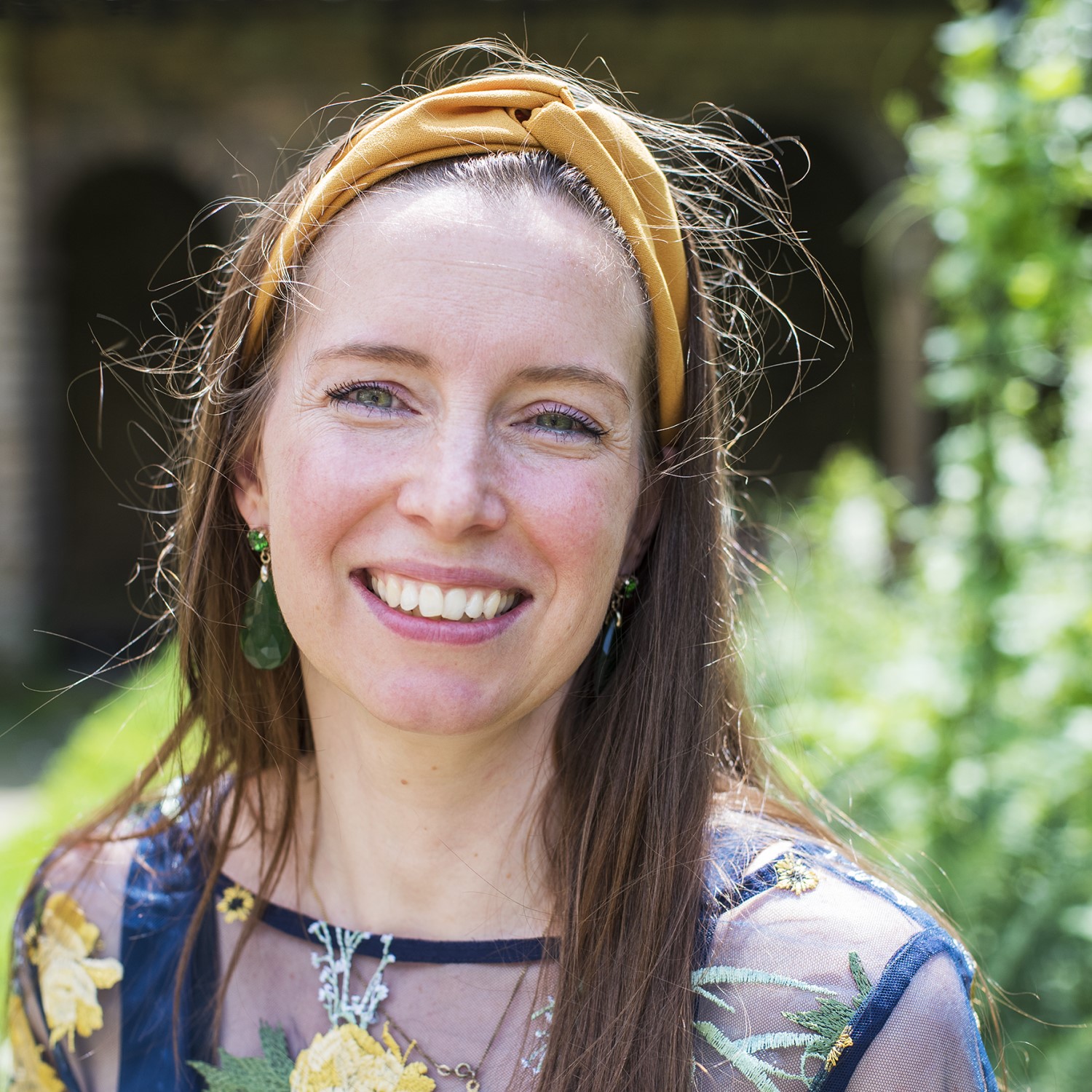 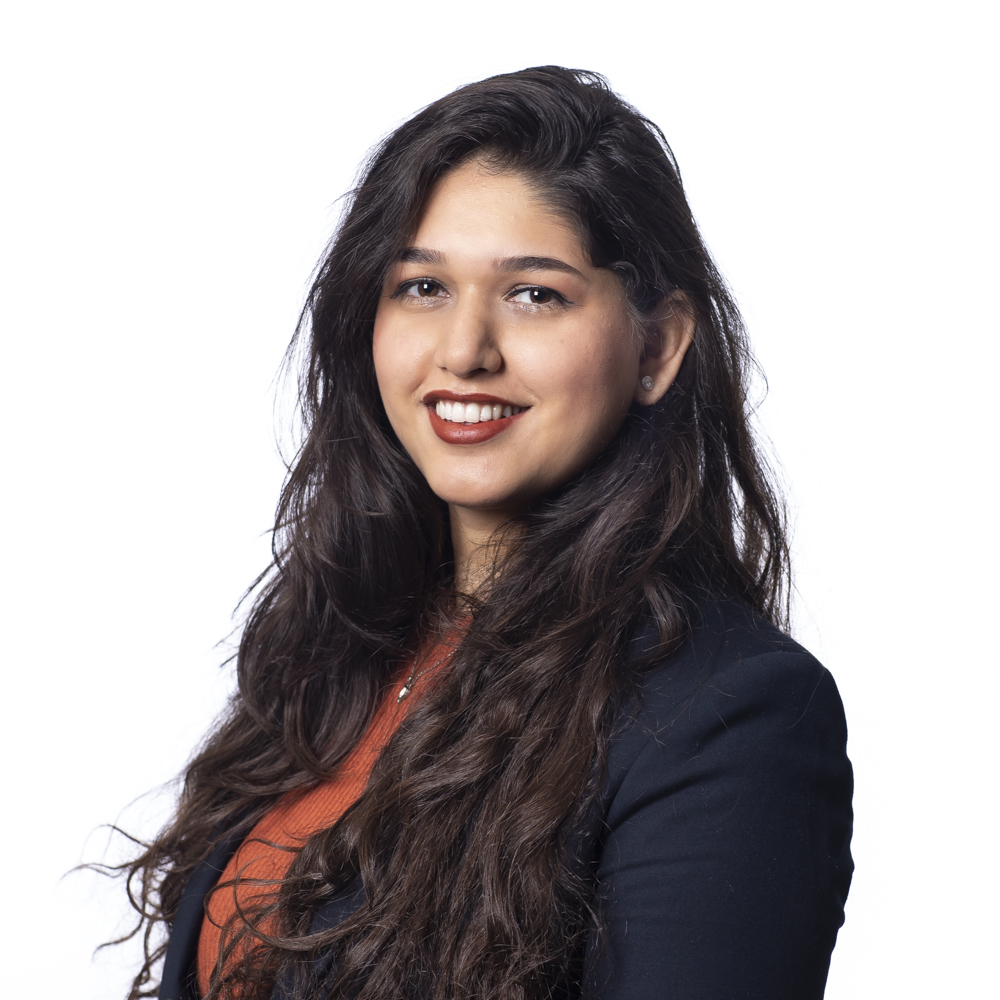 Onze foto’s hier
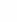 Armaghan Efat (NJi)
Camilla Verschoore (LK LVB)
Thijs Tuenter (NJi)
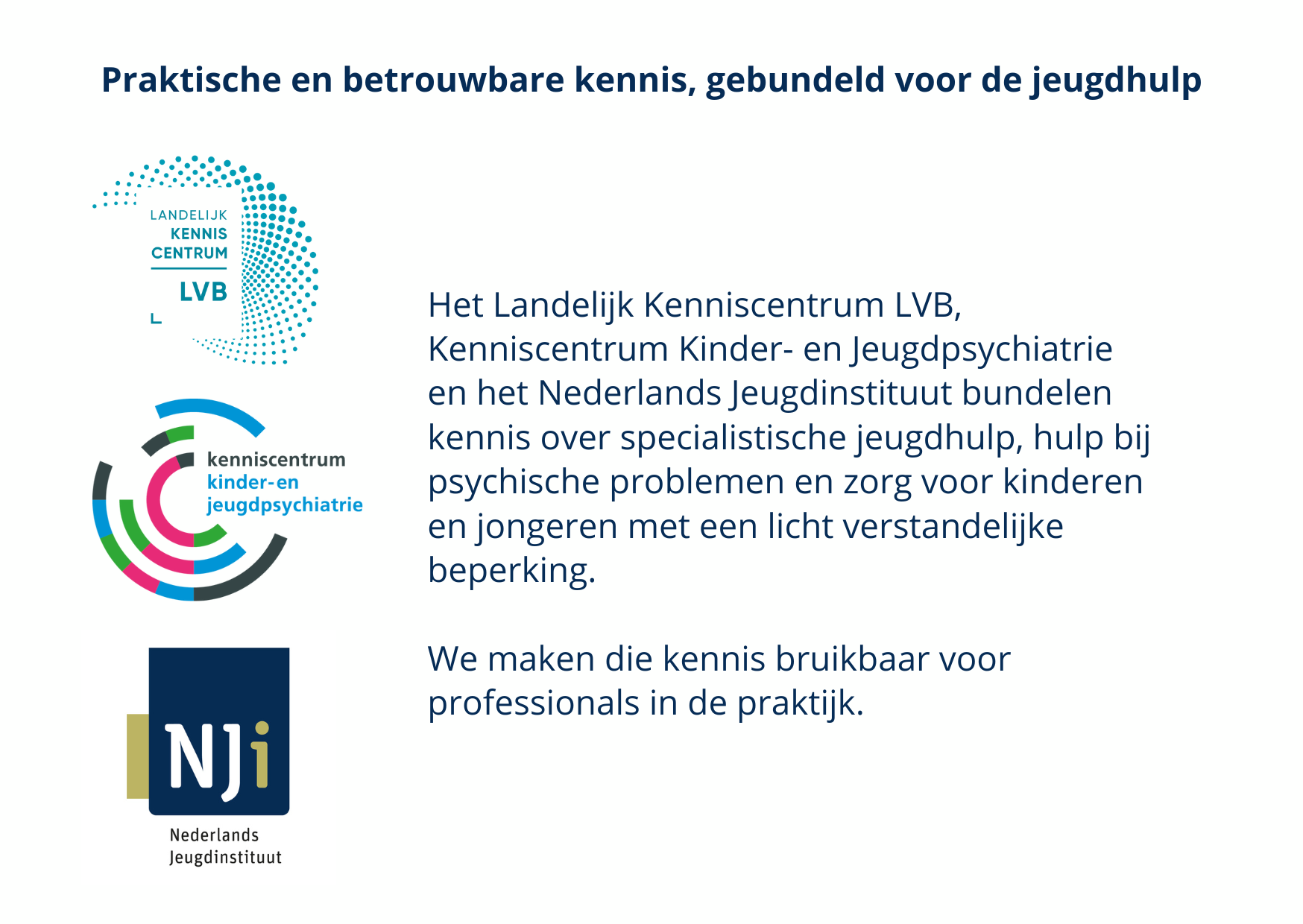 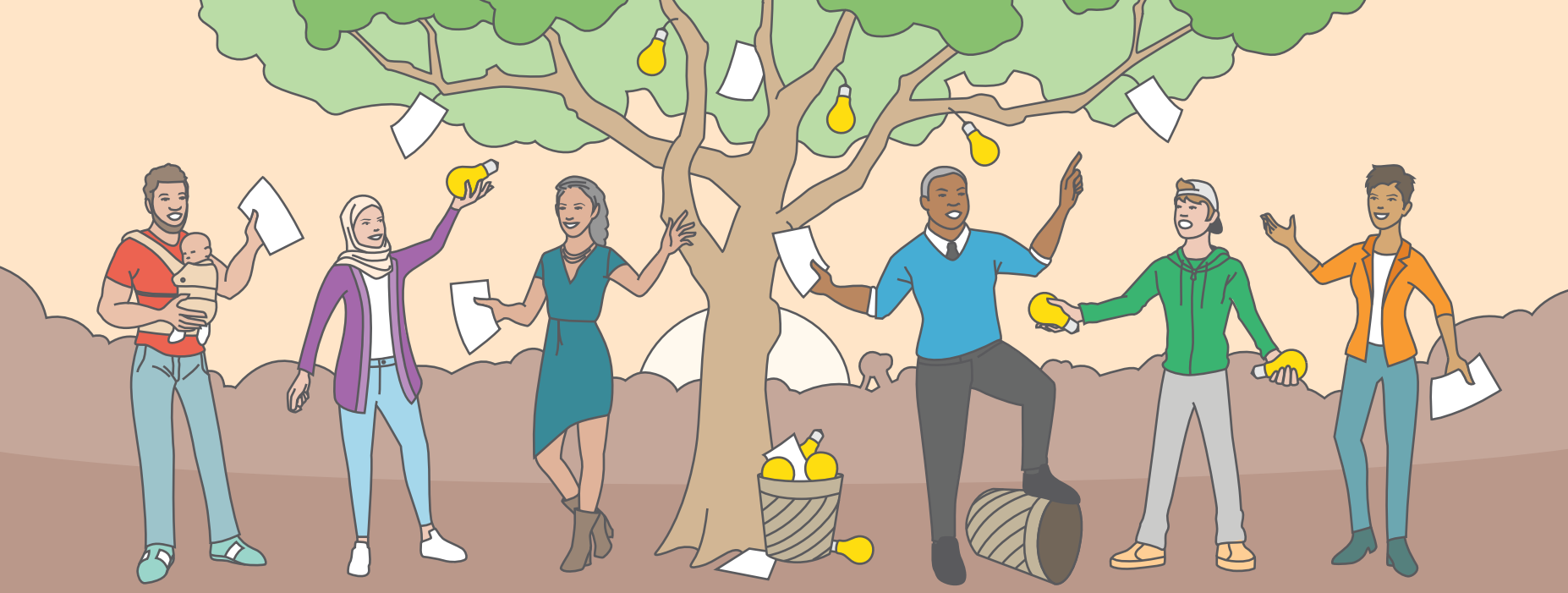 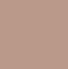 Met wie zitten we in de zaal?
De Onzichtbaarheid Der Dingen
Woede
Het niet kunnen begrijpen
Frustratie van het niet mee kunnen komen
Je bent anders
Hoe ervaar jij de spoken word?
Zeggen wat we zelf willen horen
Oordeelloos kijken
We voelen ons allemaal wel eens onbegrepen
Zachtere woorden
Op elkaar lijken
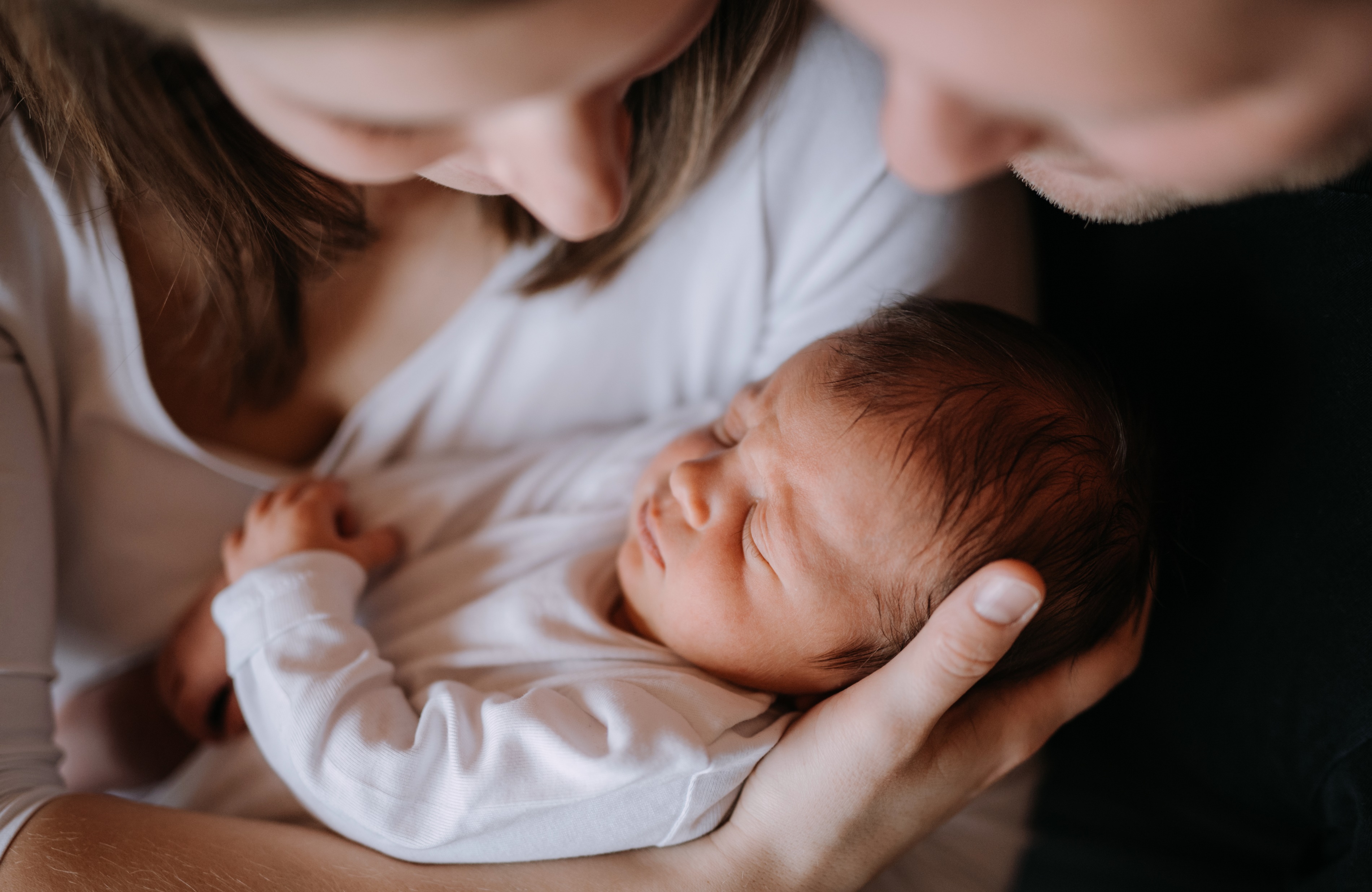 Van 0 tot en met 9 jaar
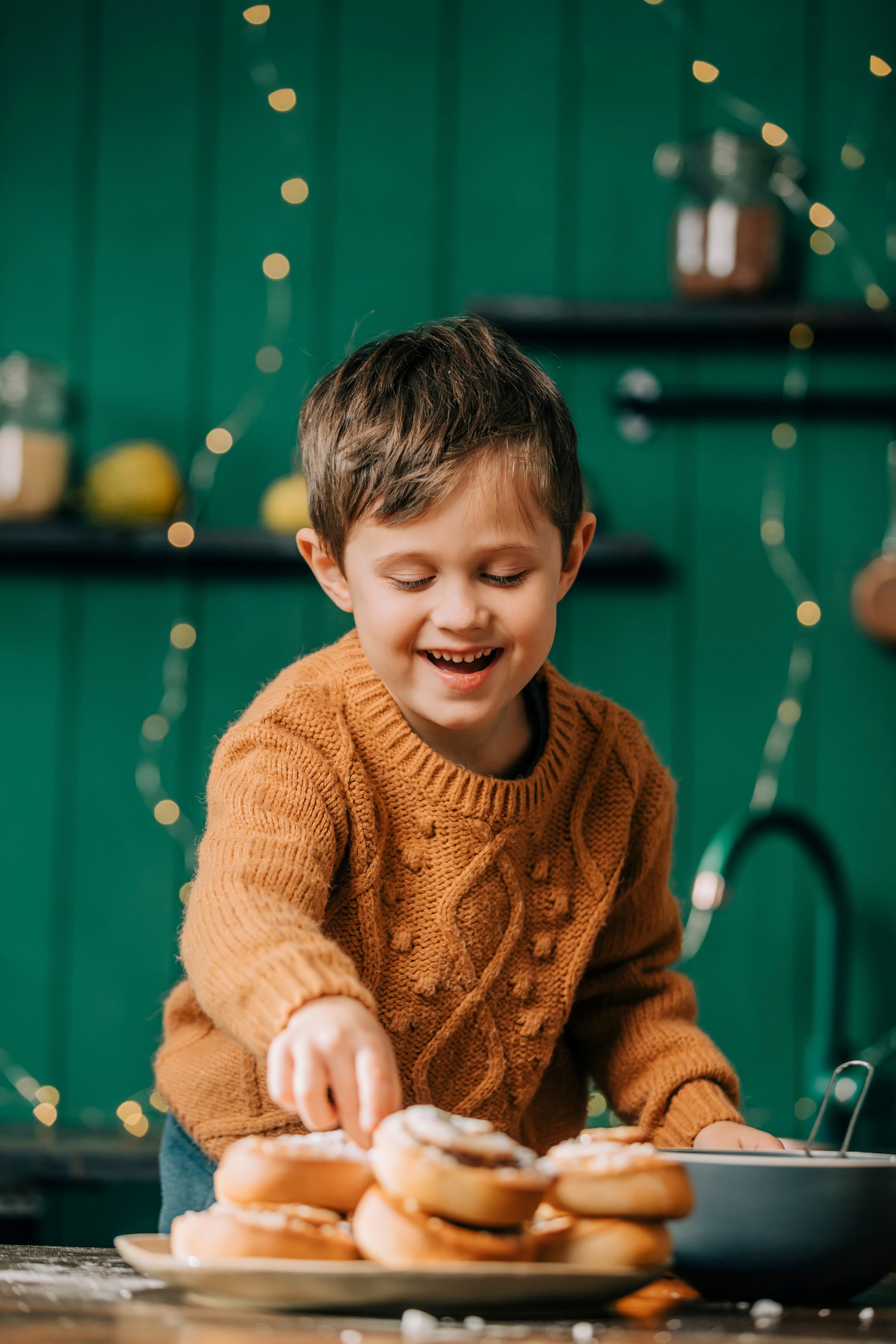 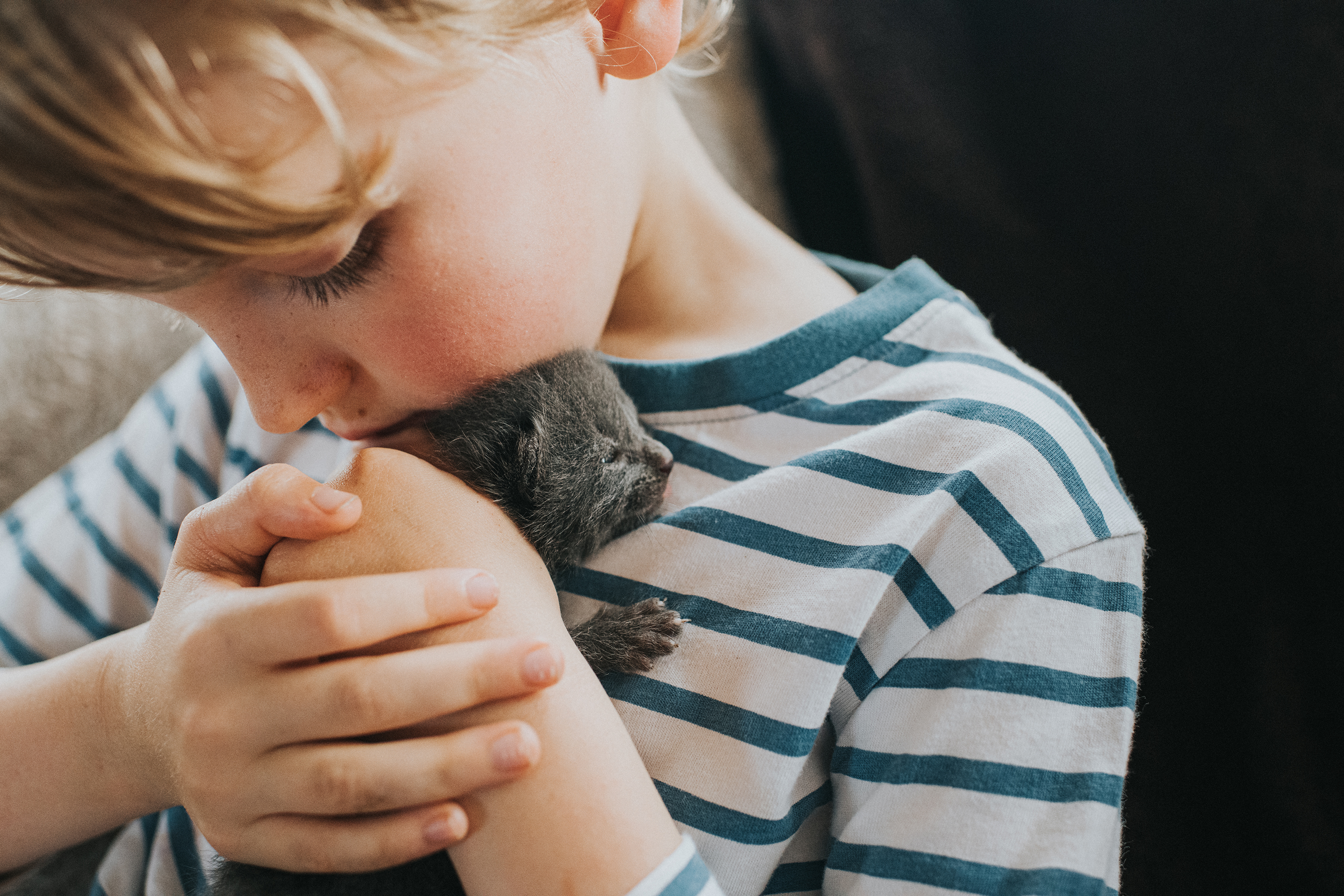 Kinder-opvang/BSO
Moeite met vriendjes maken
School
Huisarts/
Praktijk-ondersteu-ner POH
Brutaal zijn
Begint laat met praten
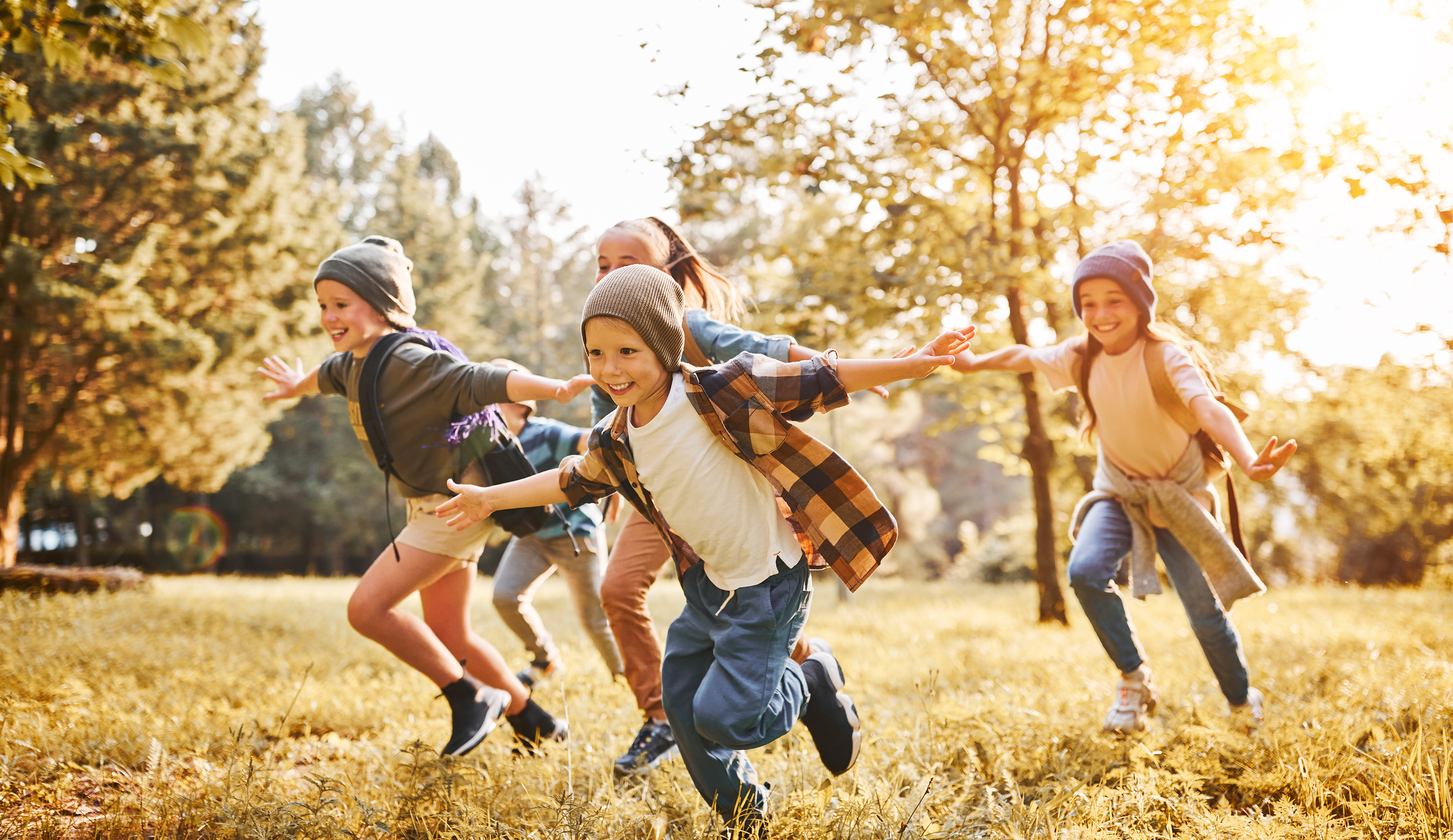 Van 9 tot en met 12 jaar
Signaleren, screenen & diagnostiek
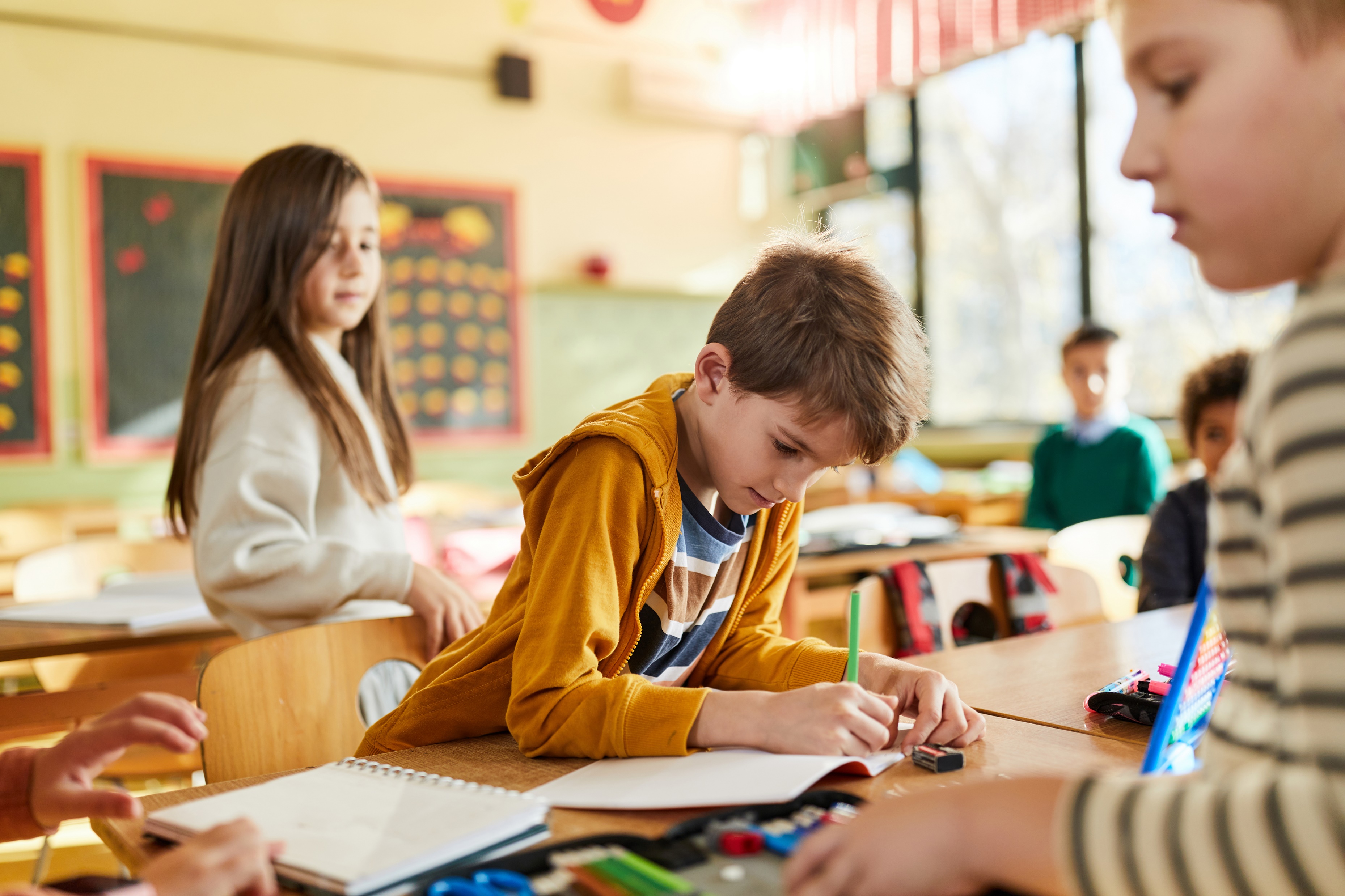 Overprikkeld
School/SWV
Ouders
Moeilijk leren
Wijkteam
Moeite met lezen en schrijven
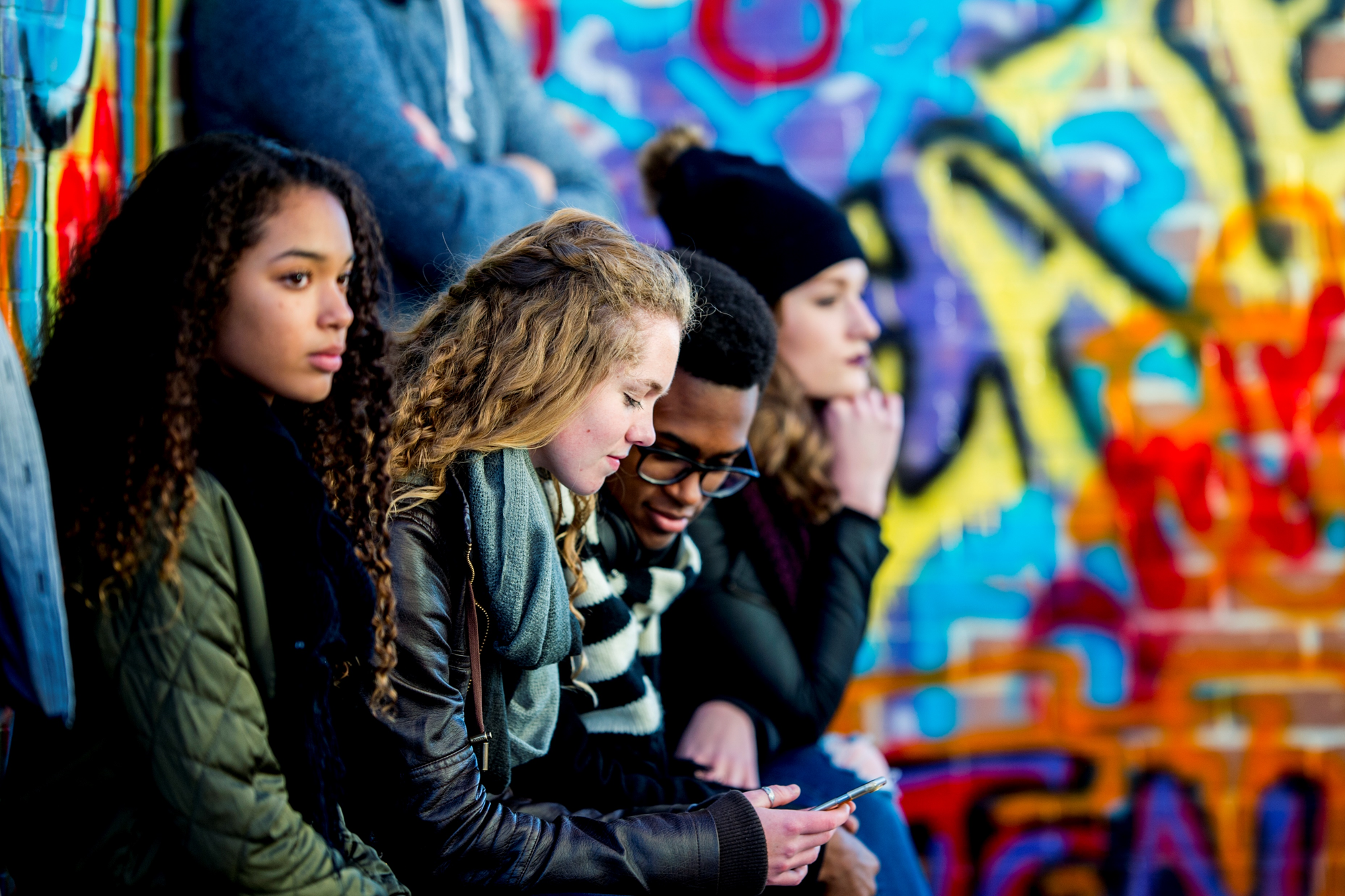 Overgang van 12 tot en met 14 jaar
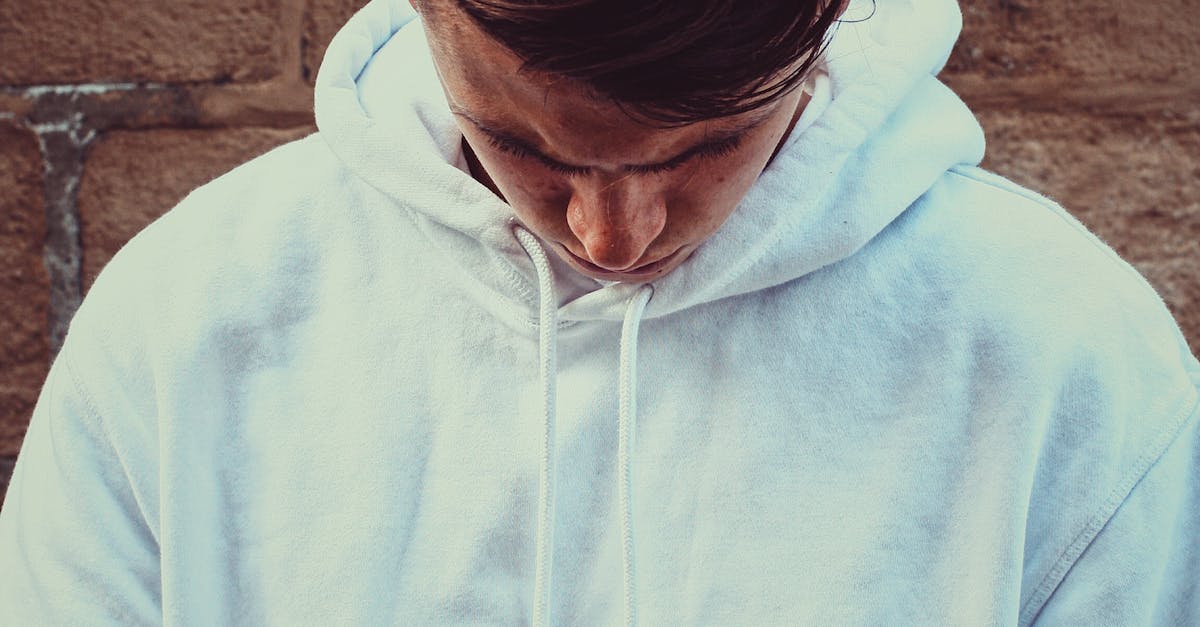 Moeite met plannen
Wijk-team
Dagbe-steding
Sport-coach
Vaak te laat op school
Jongeren-
coach
Eenzaam-heid
Wijk-agent
Transitie naar volwassenheid
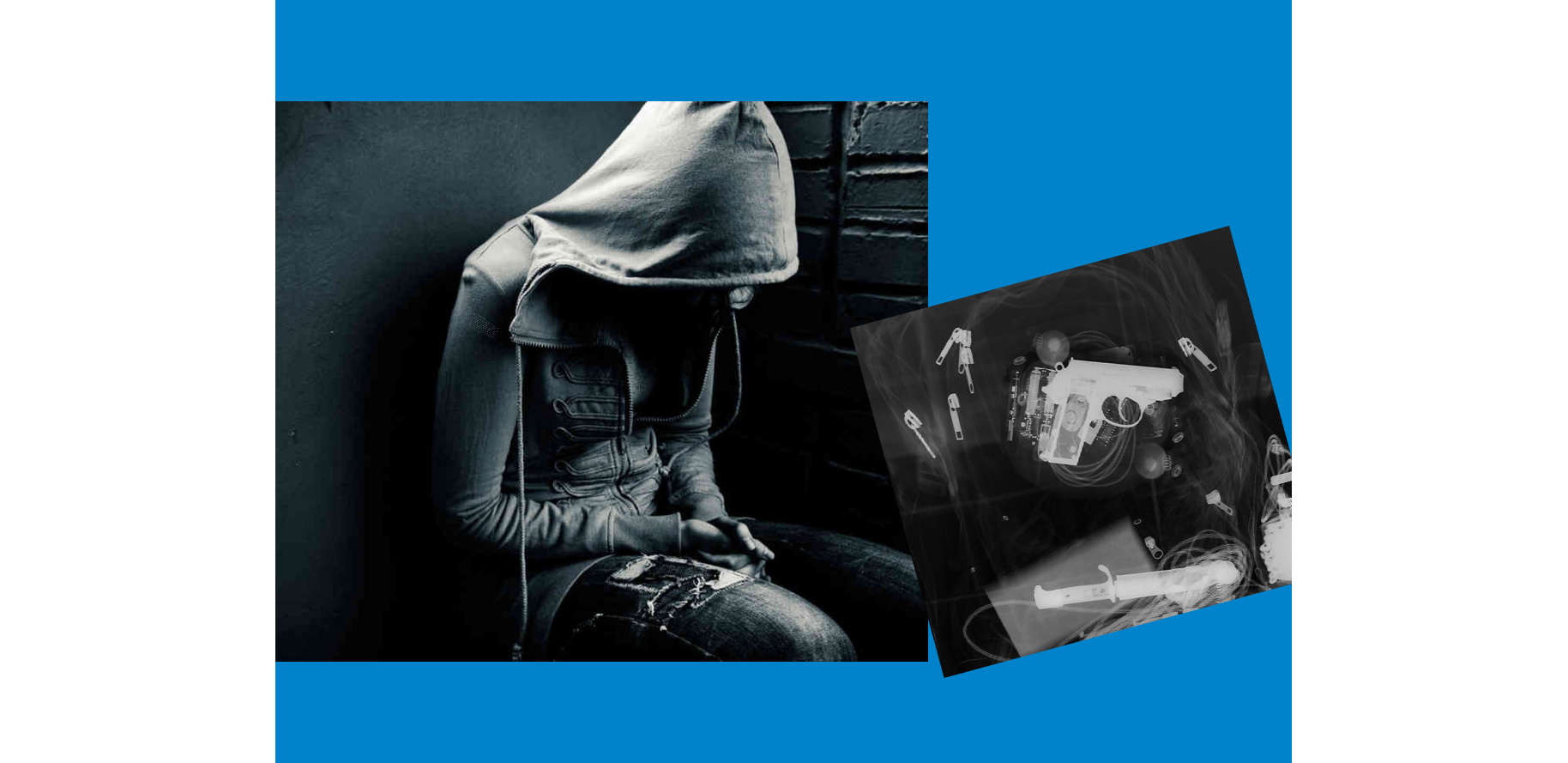 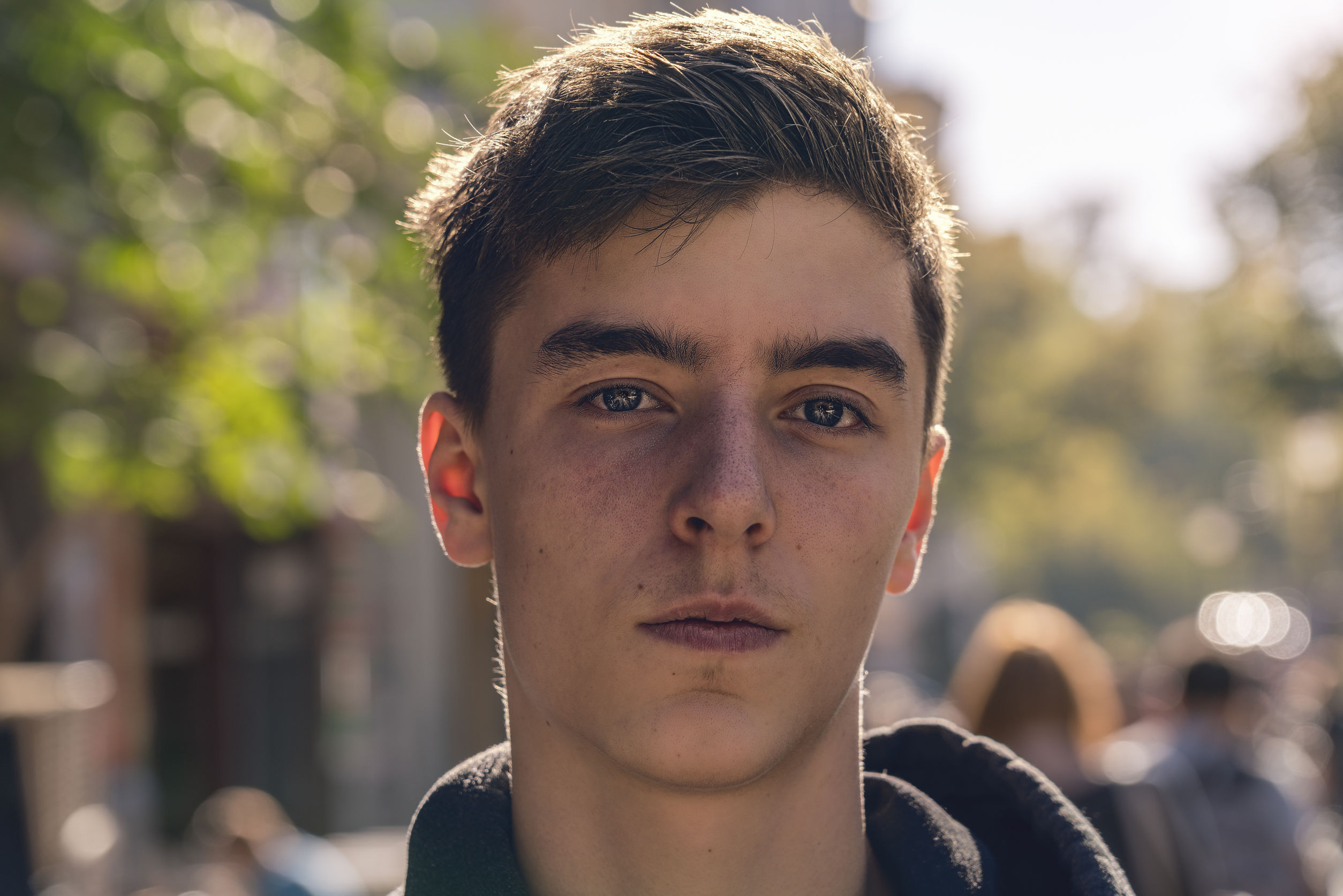 Buurtgenoten
Eigen netwerk
Psychische problemen
Schulden
Lot-genoten
Kent de gevolgen van gedrag niet
Criminele activiteiten
Vrijwilligers-werk
Biblio-theek
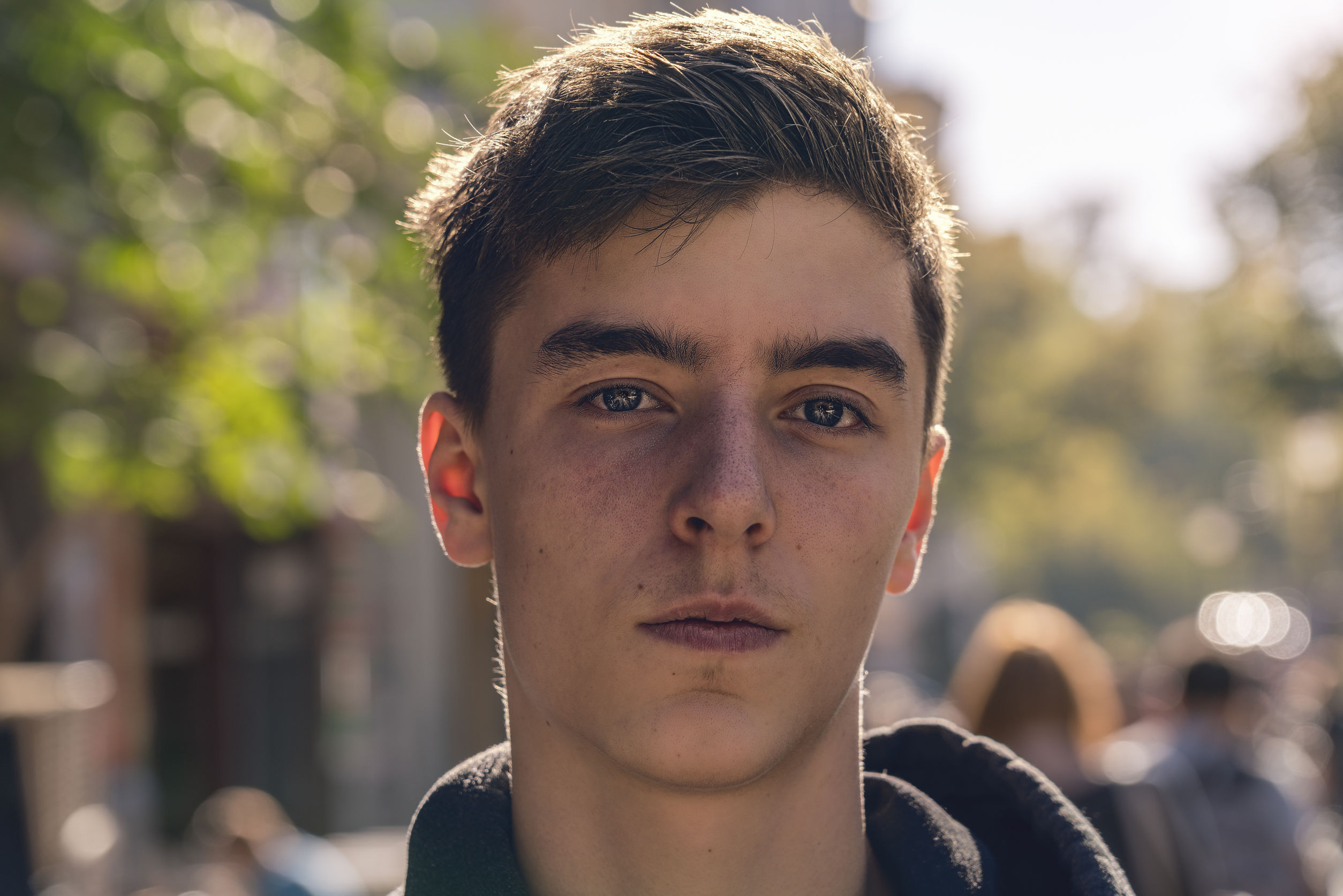 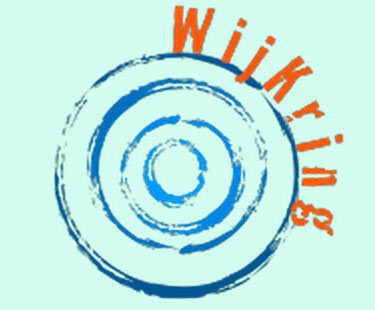 Lot-genoten
In tweetallen (met de rug naar elkaar toe)
Persoon 1 heeft voorbeeld
Persoon 2 heeft potlood + blanco papier
Persoon 2 tekent wat person 1 uitlegt 
a.d.h.v. voorbeeld

2 minuten de tijd
Pak de kladblokken maar…
xxxxxx
Uitleggen en verwerken
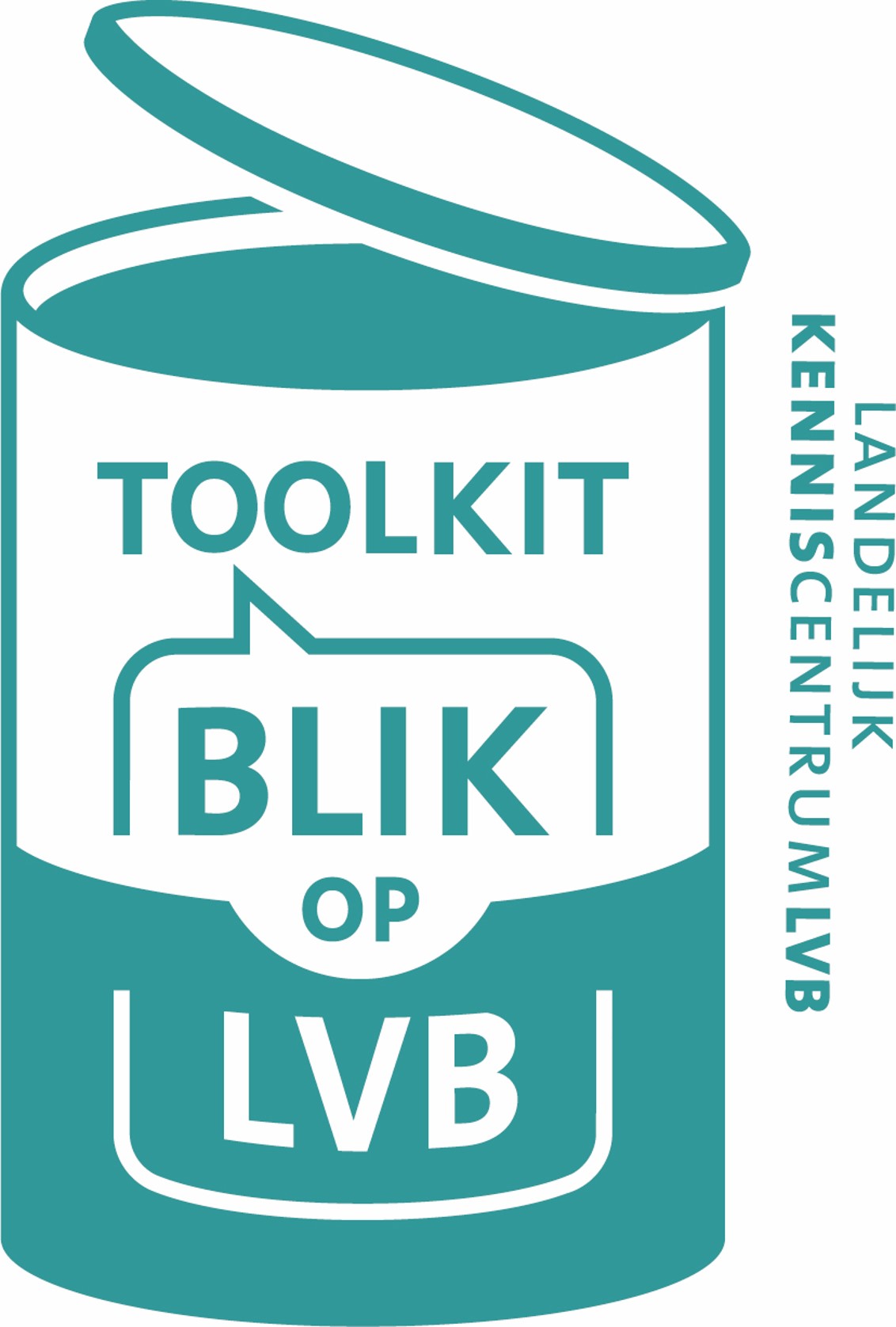 Sessie voor professionals
Toolkit Blik op LVB
Werken aan een inclusieve samenleving
Laat je stem horen!
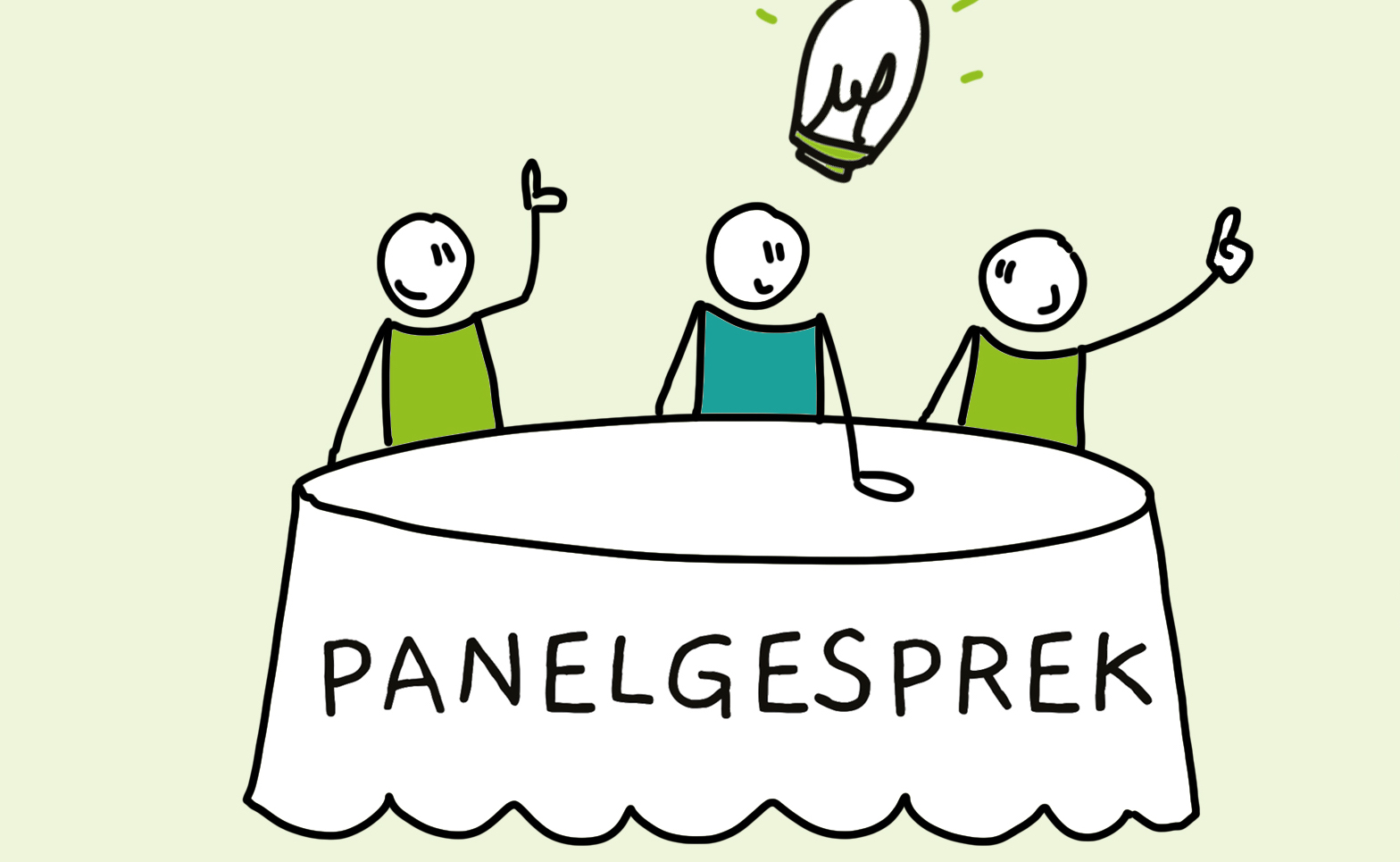 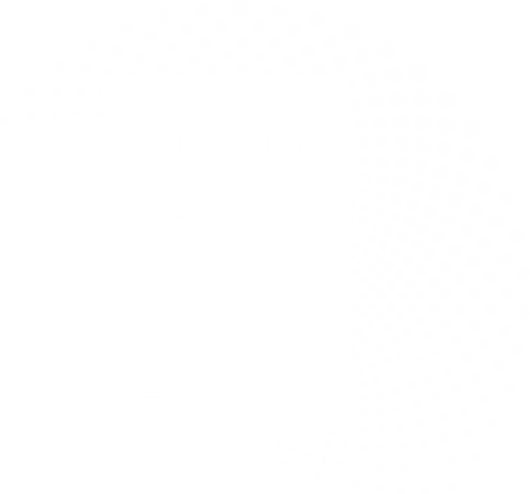 Bedankt voor jullie aandacht!
a.efat@nji.nl | c.verschoore@kenniscentrumlvb.nl Kijk ook op www.nji.nl | kenniscentrumlvb.nl
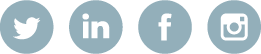 xxxxxx